Wybrane aspekty zarządzania strategicznego przez misję i wizję Dariusz Stankiewicz
Spis treści
1.  Misja organizacji-pojęcie, cechy, elementy, funkcje
2. Charakterystyka wizji przyszłości 
3. Założenia wizji przyszłości
4. Wnioski końcowe
Wprowadzenie








Niezwykle ważnymi elementami planowania strategicznego, bezpośrednio wpływającymi na formułowanie strategii, są misja, wizja oraz cele strategiczne przedsiębiorstwa. Pozwalają  na wybór terenu gry biznesowej  i sposobu wygrywania.  
 Opracowanie misji i wizji jest niezbędne zarówno z punktu widzenia procesu zarządzania strategicznego realizowanego wewnątrz firmy, jak i postrzegania i oceny działań przedsiębiorstwa przez podmioty zewnętrzne. 
Zarządzanie przez misję i wizję organizacji staje się jedną z ciekawszych i bardziej znaczących  współczesnych koncepcji zarządzania organizacją.
„
     Skąd przyszliśmy? Kim jesteśmy? Dokąd idziemy?” Paul Gauguin — Museum of Fine Arts Boston 
Z listów Gauguina dowiadujemy się, że powinniśmy "czytać" obraz od prawej do lewej( od narodzin do śmierci), rozpoczynając od postaci śpiącego dziecka,  kończąc na postaci   oczekującej śmierci staruszki
 Artysta napisał, że postacie rozmyślają nad fundamentalnymi  pytaniami o ludzką egzystencję, postawionymi w  tytule. 
Niebieskie bóstwo symbolizuje wszystko co jest poza naszym światem. 
Obraz jest wybitnym  przedstawieniem wizji ludzkiego bytu.
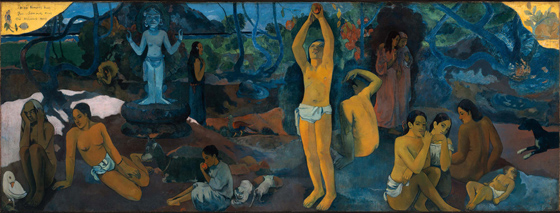 Charakterystyka misji organizacji

 Misja stanowi deklarację głównych celów przedsiębiorstwa i jednocześnie uzasadnienie racji jego istnienia. Prezentuje ona powód, dla którego organizacja została powołana do życia oraz podkreśla te cechy, które odróżniają ją od konkurentów. 
Jest pewnego rodzaju wizytówką firmy na zewnątrz, jak również drogowskazem dla pracowników i kierownictwa. Stanowi „oś strategiczną” wyznaczającą kierunek dążeń przedsiębiorstwa w każdej jego jednostce organizacyjnej i na każdym poziomie zarządzania (Zelek). Pośrednio wskazuje także dziedziny, którymi przedsiębiorstwo ma się zajmować. Inaczej mówiąc, misja określa działania firmy w ramach wyznaczonych wartości, stanowiąc jej swoiste credo, zestaw wartości wyrażających specyficzną rolę firmy na rzecz otoczenia. Jest więc szczególnym zapisem interakcji przedsiębiorstwa i jego otoczenia. Misja jest także przedmiotem aspiracji, czyli trwałych dążeń organizacji, określonym zwykle w statucie jako zakres jej społecznie pożądanej działalności67. Jest to najbardziej syntetyczna prezentacja kierunku działań, punkt na horyzoncie potrzeb, na który ukierunkowane są działania prowadzące do rozwiązania problemów. Misja jest czymś bardziej konkretnym od wizji, a jej pojęcie wprowadzono w biznesie w celu podniesienia efektywności gospodarowania68 Zacznijmy od misji. Czyli od określenia tego po co? Jaki jest sens:

 Można zauważyć, że misja jest sformułowaniem wizji na użytek strategii (Limański, Śliwińska). Koncentruje ona organizację na zasadniczym  zadaniu, stanowi wobec otoczenia zwięzły manifest, oznajmiający istotę i filozofię funkcjonowania organizacji. Jest wynikową dotychczasowej działalności firmy, aspiracji i dążeń kierownictwa, wyznawanych wartości, zasobów i kompetencji przedsiębiorstwa, a także jego pozycji konkurencyjnej i ogólnej sytuacji w otoczeniu. 
Powinna ona być precyzyjnie i zrozumiale sformułowana, w sposób na tyle ogólny, by nie rozpraszać zbyt mocno kompetencji firmy i nie utracić z oczu podstawowego rodzaju działalności, w którym firma jest najlepsza, oraz na tyle szczegółowy, by nie ograniczać nadmiernie pola jej działania. 
Ponadto powinna ona być zwięzła (krótka formuła, łatwa do zrozumienia i zapamiętania), elastyczna (możliwość dostosowania się firmy do różnych sytuacji) i oryginalna (pomysł na biznes czy produkt wyróżniający firmę od innych działających w podobnej branży) (Zbiegień- Maciąg).
Przykłady misji:


British Airways: Być najlepszym i najlepiej prosperującym przedsiębiorstwem w przemyśle lotniczym.?
LOTOS S.A.: Misją Grupy Kapitałowej Grupy LOTOS S.A. jest innowacyjny rozwój w obszarze wydobycia, przerobu ropy naftowej i dystrybucji produktów o najwyższych standardach jakości; realizowany w sposób przyjazny dla środowiska, zgodny z polityką bezpieczeństwa energetycznego, dający pełną satysfakcję klientom, zapewniający stałe doskonalenie i wykorzystanie potencjału pracowników
Microsoft: Firma Microsoft pomaga ludziom i firmom na całym świecie realizować w pełni swój potencjał. To nasza misja. Wszystko, co robimy, jest odbiciem tej misji oraz wartości, dzięki którym ich realizowanie jest możliwe?
Reasumując, misja określa: po co istniejemy i czym się wyróżniamy.
Według Krzysztofa Obłója misja wtedy nabiera strategicznego znaczenia, gdy spełnia trzy wymogi: 
- wyznacza kierunek i dotyczy przyszłości, 
- wyraża marzenia i wyzwania, które stają się udziałem pracowników 
proces jej realizacji jest wiarygodny

Zdaniem de Wita i Meyera misja jest zbudowana z czterech podstawowych elementów, którymi są : 
Cel istnienia organizacji (wyraźnie sformułowany cel, dla realizacji którego firma istnieje i funkcjonuje, popycha ją do działania i podążania w określonym kierunku, wpływając na przebieg procesu tworzenia i realizacji strategii). 
 2.   Organizacyjne przekonania (wszystkie wybory strategiczne opierają się na istotnych założeniach co do natury otoczenia i sposobów na osiągnięcie sukcesu w danym obszarze działalności, zatem im szerszy i bardziej ugruntowany jest zbiór przekonań wspólnych dla wszystkich pracowników, tym łatwiejsze staje się porozumiewanie i podejmowanie decyzji oraz tym bardziej zmobilizowani są pracownicy). 
Wartości organizacyjne (wspólne dla całej firmy wartości znajdują odzwierciedlenie w obranym przez nią kursie strategicznym i przyczyniają się do nadania jej wyraźnej tożsamości organizacyjnej). 
Definicja obszaru działalności (ścisłe ustalenie, czym firma ma się zajmować, narzuca jej jasno określony kierunek rozwoju, pomaga skoncentrować uwagę i wysiłki oraz służy jako punkt odniesienia pozwalający zidentyfikować okazje). 
Siła misji przedsiębiorstwa zależy od tego, w jakim stopniu te  elementy wzajemnie się uzupełniają i wzmacniają. Misja występuje tu jako opis podstawowych bodźców wprawiających organizację w ruch. 
 Kształt misji determinują głównie takie czynniki, jak (Żurawik, Żurawik):
 • Historia firmy (definiując misję, należy pamiętać o dotychczasowych osiągnięciach przedsiębiorstwa; nie można za daleko odchodzić od dotychczasowej działalności, od tradycji i wizerunku firmy). 
• Preferencje zarządu oraz udziałowców firmy (osoby kierujące firmą mają z reguły swoje własne cele oraz wizje, własne pomysły na prowadzenie danej działalności). 
• Otoczenie firmy (środowisko, w jakim działa przedsiębiorstwo, tworzy zarówno okazje, jak i rodzi zagrożenia, które muszą być uwzględniane przy określaniu misji), w tym kompetencje w branży, w której działa przedsiębiorstwo. 
• Zasoby firmy (posiadane zasoby kapitałowe, ludzkie, techniczne itp. w istotnym stopniu decydują o możliwościach realizacji misji). 
Badania przeprowadzone w przedsiębiorstwach zachodnich wykazały, że do najczęściej powtarzających się składników pojawiających się  w misjach przedsiębiorstw należą: klienci, produkty, lokalizacja i obszar działania, technologia, sposób na przetrwanie, filozofia rozumiana jako wyznawane wartości i przekonania, koncepcja rozwoju, publiczny wizerunek i stosunek do pracowników. Inne częste składniki misji to: tempo wzrostu firmy i jej pozycji rynkowej, nowoczesność, lojalność klientów, reputacja organizacji oraz sięganie w przyszłość (Obłój).
Misja spełnia kilka ważnych funkcji ( Dwojacki): 
Funkcję ukierunkowującą – misja może być traktowana jako punkt odniesienia przez wszystkich uczestników organizacji. W  obszarze  planowania daje podstawę do formułowania głównych, strategicznych celów działania. Misja jest także pomocna w określaniu  zadań, w tym także dotyczących sfery motywacji i kontroli. 
Funkcję stabilizującą – misja jest  elementem określającym pewność pracowników co do  zasad funkcjonowania organizacji. 
Funkcję uwiarygodniającą – treść misji, o ile jest potwierdzona faktycznymi działaniami, może uwiarygodniać firmę w oczach tych wszystkich podmiotów (osób, grup społecznych i instytucji), które mają realny wpływ na działalność firmy. 
 Funkcję integrująco-motywacyjną – misja  powinna trafiać w  potrzeby i wartości, które są dla zatrudnionych w przedsiębiorstwie pracowników cenne oraz które mogą być uznane za powód do dumy i źródło identyfikacji pracowników z organizacją. 
 Funkcję inspirującą – misja powinna otworzyć drogi do poszukiwania innowacji, stać się swoistym „źródłem natchnienia”. 
Funkcję strukturalizacyjno-innowacyjną – misja powinna zawierać innowację albo tworzyć pewną strukturę biznesu (złożoną z takich elementów biznesu jak funkcja, technologia i segment rynku), wyróżniającą firmę w stosunku do już istniejących struktur konkurencyjnych.
  Funkcję prognostyczną – misja musi się zawierać w określonym wymiarze przyszłości i bazować na określonym modelu prognostycznym. 
 Funkcję normotwórczą – z misji powinny wynikać normy i zasady będące podstawami tworzenia systemu zarządzania .
  Funkcję promocyjną – misja powinna mieć istotny udział w tworzeniu i utrwalaniu pozytywnego wizerunku firmy. Powinna zachęcać obecnych i potencjalnych partnerów do współpracy, a klientów do korzystania z oferty przedsiębiorstwa.
Istota i założenia wizji przyszłości

Według Jana Antoszkiewicza, proces formułowania wizji organizacji polega na: 
• ukazywaniu kierunków, które są znane albo wyczuwane, bez zakreślania ich granic;
 • wskazywaniu na nowe horyzonty, idee i możliwości, bez ich pełnej konkretyzacji; 
• stawianiu pytań, bez dawania odpowiedzi. Formułowanie wizji jest zatem procesem otwierającym firmę na nowe wartości, pokazującym jej nowe perspektywy i możliwości, ale jednocześnie wymagającym umiejętnego łączenia wyników przeprowadzonych analiz z twórczą wyobraźnią. Wizja musi być bowiem realna, ale powinna także zachęcać pracowników do działania, pokazywać, że to, co robią jest użyteczne dla przedsiębiorstwa i rynku. 

 Zdaniem Petera Senge wspólna wizja kształtuje pozytywny stosunek ludzi do firmy, w której pracują .
 Ponadto wspólna wizja jest bardzo przydatna we wprowadzaniu zmian w organizacji, a zarządzanie strategiczne traktuje się de facto jako zarządzanie zmianami. Ludzie akceptują zmiany łatwiej wtedy, gdy wynikają one z wizji. Mają oni wówczas poczucie ciągłości i identyfikacji z działalnością organizacji oraz uczą się twórczego działania, prowadzącego do urzeczywistnienia się pożądanej przyszłości. Wizja jest tym, jak uważają Benoit Grouard i Francis Meston, co :„pobudza i uzasadnia zmiany, ukierunkowuje energię, daje każdemu pracownikowi margines działania, określa cele, precyzuje jednostki organizacyjne i części przedsiębiorstwa, których dotyczy, a także podstawowe cechy procesu. Wizja nadaje zatem zmianom kierunek i sens”.

Samo opracowanie wizji nie zagwarantuje  jednak przedsiębiorstwu sukcesu. Trzeba ją jeszcze rozpropagować, przełożyć na cele strategiczne oraz realizować poprzez odpowiednie , konstruktywne działania
Wizja pokazuje przyszły pożądany stan organizacji, odnosi się do ogólnych, szeroko zakrojonych celów, opisując aspiracje firmy na przyszłość, jednak bez dokładnego sprecyzowania sposobów osiągnięcia pożądanego stanu końcowego. 
Stanowi ona pewien obraz przyszłości firmy i jej docelowej pozycji na rynku, ukierunkowując jej rozwój. Jest zestawem dążeń i aspiracji związanych z działalnością przedsiębiorstwa, pewnym wyobrażeniem przyszłości powstałym na podstawie analizy obecnej sytuacji oraz wyobraźni i ambicji menedżerów. 
Powinna pokazywać możliwe do osiągnięcia wyniki i kierunki, w których przedsiębiorstwo ma zmierzać, aby zająć upragnioną pozycję w przyszłości. 
 Znaczenie tworzenia wizji przyszłości firmy rośnie wraz ze zmiennością otoczenia. Praktyka pokazuje, że im bardziej niepewne jest otoczenie, im szybciej zachodzą w nim zmiany i im wyższy jest stopień nowości tych zmian, tym większą rolę odgrywa wykreowanie pożądanej wizji rozwoju przedsiębiorstwa, określenie sposobu jej urzeczywistnienia oraz konsekwentne i systematyczne dążenie do osiągnięcia tej wizji.
 Jednak, aby wizję można było przekształcić w plan, musi ona posiadać trzy elementy (Abell):
Jasny i szczegółowy opis punktu wyjścia. 
Jasny i szczegółowy opis punktu docelowego. 
Wyraźnie sformułowany zestaw wymagań i działań, które doprowadzą od punktu wyjścia do punktu celowego. Oznacza to, że marzenia o przyszłości organizacji muszą być wystarczająco konkretne, żeby mogły stanowić podstawę do tworzenia szczegółowych planów i działań. 
Noel Tichy i Mary Devanna  wskazują  dwa fundamentalne składniki  wizji. Jednym z nich jest pewnego rodzaju „mapa drogowa” prowadząca do celu, dostarczająca konceptualnego oparcia dla zrozumienia celów organizacji. Drugi składnik ma wymiar emocjonalny – wizja ma stanowić element motywacyjny, który będzie popychał uczestników organizacji do działania i z którym będą mogli się oni identyfikować .
Wdrożenie wizji w organizacji nie jest oczywiście  łatwym  zadaniem  gdyż wymaga kompleksowego działania, perspektywicznego myślenia, właściwych kompetencji i umiejętności kadry kierowniczej oraz w związku z tym profesjonalnego planowania strategicznego. W praktyce do najczęściej występujących przyczyn niepowodzeń we wdrażaniu wizji należą, zdaniem Zarębskiej:
 • Brak spójności pomiędzy idealistyczną wizją wyrażającą nadzieje pracowników a odbiegającym zachowaniem naczelnego kierownictwa i kulturą organizacyjną. 
• Nieprzystosowanie wizji do realiów sytuacji. Dotyczy to w szczególności kreowania wizji, która nie zawiera w sobie potrzeb pracowników, którzy mają ją realizować. Gdy wizja nie jest zakotwiczona w rzeczywistości i nie bierze pod uwagę wymiaru otoczenia i samej organizacji, najprawdopodobniej zespół  nie będzie się z nią identyfikować. 
• Traktowanie wizji jako gotowego rozwiązania na wszelkie pojawiające się w organizacji trudności. Jest to szczególnie widoczne, gdy nierealistyczne oczekiwania zderzają się z zarządzaniem strategicznym, czy obszarem możliwości technologicznych organizacji.
 • Zbyt konkretna wizja. Polega ona na utożsamianiu jej z określoną w sztywnych ramach czasowych strategią organizacji. Jest to szczególnie widoczne w procesie konstruowania wizji przez analitycznie myślących kierowników, co prowadzi raczej do powstania planu. 
• Zbyt abstrakcyjna wizja. Niemożność pogodzenia idealnej przyszłości z teraźniejszością prowadzi do trudności w identyfikowaniu się pracowników z wizją i w konsekwencji do ignorowania jej. 
• Mało kreatywna wizja. Przyczyną niepowodzeń we wdrażaniu wizji jest też brak procesów kreatywnego myślenia przy jej tworzeniu, co grozi schematyzmem i odwzorowywaniem  już istniejących rozwiązań. 
• Nieodpowiedni poziom organizacyjny zaangażowany w proces kreowania wizji. Jeżeli wizja jest wytworem wyłącznie naczelnego kierownictwa, pracownikom może być trudno zidentyfikować się z jej treścią. Warto więc już na etapie tworzenia wizji pomyśleć o partycypacji pracowników. 
• „Pełzające” wdrożenie wizji. Mimo tego, że wizja obejmuje obraz przyszłości, jej wdrożenie nie może być niejasno rozłożone w czasie. 

Warto wyznaczyć punkty kontrolne, które będą pomagały w terminowym wprowadzeniu wizji w życie. 
W nowoczesnym zarządzaniu mówi się już nie tylko o tworzeniu wizji, ale o wizjonerstwie. Termin ten – visioning (wizjonerstwo) pochodzi z połączenia pojęć vision (wizja) i planning (planowanie). Pozwala ono tworzyć obrazy przyszłości organizacji oraz stosownie do nich planować jej działalność i kierunki rozwoju, a więc w pewien sposób kreować przyszłość tej organizacji. Wizjonerstwo w przedsiębiorstwie obejmuje cztery podstawowe elementy: misję, wizję, kluczowe wartości i kompetencje oraz planowanie strategiczne.
Ciekawą koncepcją, przydatną przy wypracowaniu długoterminowej wizji jest foresight. Termin ten oznacza prognozowanie, kształtowanieprzyszłości. Odnosi się do wyboru kierunków (dziedzin, obszarów) rozwojuw relacji: rynek – technika. Obecnie głównym celem foresightu staje sięidentyfikacja strategicznych szans rynkowych i technicznych, które będąmożliwe do osiągnięcia w płaszczyźnie konkurencyjności w dłuższej perspektywie. Foresight zalicza się do grupy studiów nad  przyszłością.
Wnioski
Zarządzający organizacjami powinni  stworzyć z  misji i wizji organizacji najlepszy z możliwych zbiór założeń na temat przyszłości organizacji. Posiadanie takiego zbioru   daje możliwość  wglądu w przyszłość organizacji, szybciej niż zrobi to konkurencja.
Po utworzeniu  lub zmianie misji i wizji należy ustalić główne celeprzedsiębiorstwa, które muszą być zgodne zarówno z misją, jak i z wizją. Cele  są  konkretyzacją wizji i misji, ponieważ odnoszą się do rzeczywistości ekonomicznej i organizacyjnej firmy oraz określonego przedziału czasu, jak również określają pewne mierzalne stany tej rzeczywistości, które powinny być osiągnięte
Literatura:Abell, Dualizm w zarządzaniu, Poltext,  Antoszkiewicz J. , Pawlak Z. , Techniki menedżerskiede Wit B., Meyer, Synteza strategii  Dwojacki P. , Misja, Przegląd Organizacji 10/1995, Limański A., Śliwińska K., Marketing Obłój K., Strategia organizacji Penc-Pietrzak I. , Stosowanie metod analizy strategicznej w planowaniu strategicznycm przez duże polskie przedsiębiorstwa Senge M., P., Piąta dyscyplina Zarębska A., Wizja – pożądana tożsamość przedsiębiorstwa, Ekonomika i OrganizacjaPrzedsiębiorstwa Zelek A., Zarządzanie strategiczne Zbiegień-Maciąg L., Kultura organizacji Żurawik B., Żurawik W., Zarządzanie marketingiem w przedsiębiorstwie
Pytania kontrolne
1. Przedstaw pojęcie misi i wizji organizacji
2. Jakie funkcje spełnia misja organizacji?
3. Dlaczego wizja jest przydatna w procesie wprowadzania zmian w organizacji?
4. Wskaż najczęstsze przyczyny niepowodzeń przy zarządzaniu  wizją